Be a Storyteller
Year 3 T2 Week 1 Day 2
Lesson Objective
Key Vocabulary
static objects: sprites that do not have any code
Hook Activity
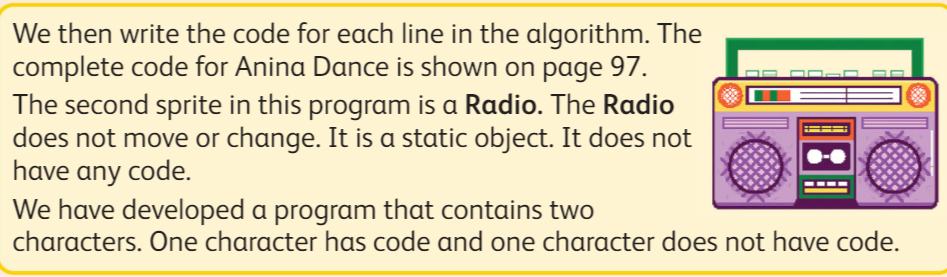 Teacher Talk Time:
See the following program:
when green flag clicked
forever
  move (10) steps
  switch costume to [costume1 v]
  
when space key pressed
forever
 point in direction (90)
 move (5) steps
  switch costume to [costume2 v]
How many different moving characters do you think there are in this program?
What do you think each character might look like or represent based on the code?
Main Activity (Individual activity – 20 mins):
Extension task:
How does understanding coding principles help us create interactions in both animated characters and static objects?
Write your answers in sticky notes.
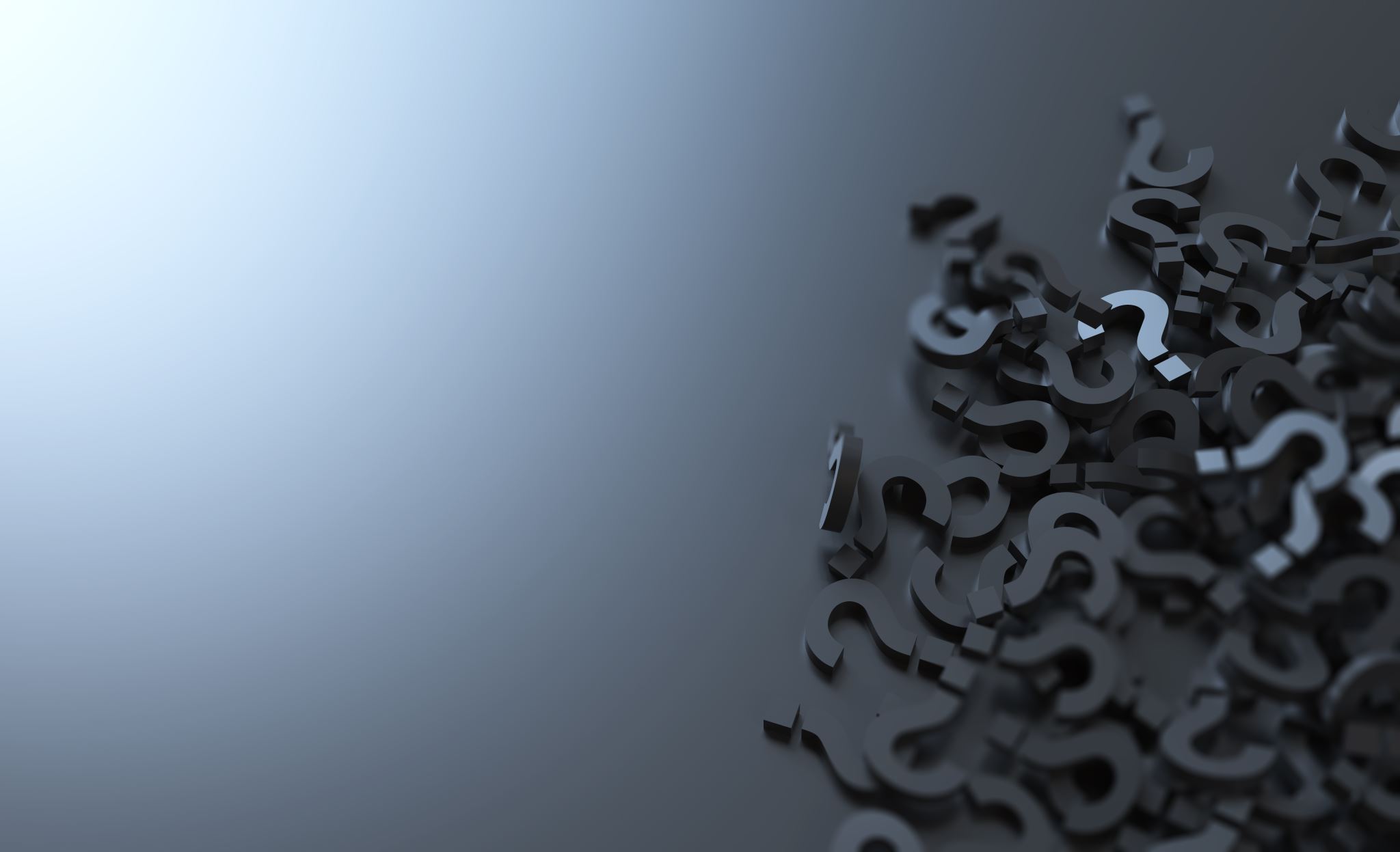 Exit Ticket
Create your own program using static objects. 
Write your answers in sticky notes.